✠VUI HỌC KINH THÁNH✠
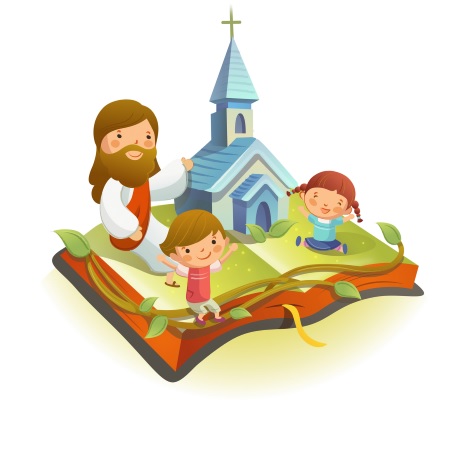 ĐÓN NHẬN
MỌI NGƯỜI
CHÚA NHẬT XXV THƯỜNG NIÊN - NĂM A
✠ TIN MỪNG CHÚA GIÊ-SU KI-TÔ 
THEO THÁNH MÁT-THÊU✠
Khi ấy, Đức Giê-su kể cho các môn đệ nghe dụ ngôn này:
“Nước Trời giống như chuyện chủ nhà kia, vừa tảng sáng đã ra mướn thợ vào làm việc trong vườn nho của mình.
Sau khi đã thoả thuận với thợ là mỗi ngày một quan tiền, ông sai họ vào vườn nho làm việc.
Khoảng giờ thứ ba, ông trở ra, thấy có những người khác ở không, đang đứng ngoài chợ.
Ông cũng bảo họ : ‘Cả các anh nữa, hãy đi vào vườn nho, tôi sẽ trả cho các anh hợp lẽ công bằng.’
Họ liền đi. Khoảng giờ thứ sáu, rồi giờ thứ chín, ông lại trở ra và cũng làm y như vậy.
Khoảng giờ mười một, ông trở ra và thấy còn có những người khác đứng đó, ông nói với họ: ‘Sao các anh đứng đây suốt ngày không làm gì hết ?’
Họ đáp : ‘Vì không ai mướn chúng tôi.’ Ông bảo họ : ‘Cả các anh nữa, hãy đi vào vườn nho!’
Chiều đến, ông chủ vườn nho bảo người quản lý : ‘Anh gọi thợ lại mà trả công cho họ,
bắt đầu từ những người vào làm sau chót tới những người vào làm trước nhất.’
Vậy những người mới vào làm lúc giờ mười một tiến lại, và lãnh được mỗi người một quan tiền.
Khi đến lượt những người vào làm trước nhất, họ tưởng sẽ được lãnh nhiều hơn,
thế nhưng cũng chỉ lãnh được mỗi người một quan tiền. Họ vừa lãnh vừa cằn nhằn chủ nhà: ‘Mấy người sau chót này chỉ làm có một giờ,
thế mà ông lại coi họ ngang hàng với chúng tôi là những người đã phải làm việc nặng nhọc cả ngày, lại còn bị nắng nôi thiêu đốt.’
Ông chủ trả lời cho một người trong bọn họ : ‘Này bạn, tôi đâu có xử bất công với bạn. Bạn đã chẳng thoả thuận với tôi là một quan tiền sao ?
Cầm lấy phần của bạn mà đi đi. Còn tôi, tôi muốn cho người vào làm sau chót này cũng được bằng bạn đó.
Chẳng lẽ tôi lại không có quyền tuỳ ý định đoạt về những gì là của tôi sao? Hay vì thấy tôi tốt bụng, mà bạn đâm ra ghen tức?’
Thế là những kẻ đứng chót sẽ được lên hàng đầu, còn những kẻ đứng đầu sẽ phải xuống hàng chót.” ĐÓ LÀ LỜI CHÚA
HÃY
TÌM
KIẾM
NƯỚC
CHÚA
TRƯỚC
MỌI
SỰ
NGƯỜI
SẼ
LO
CHO
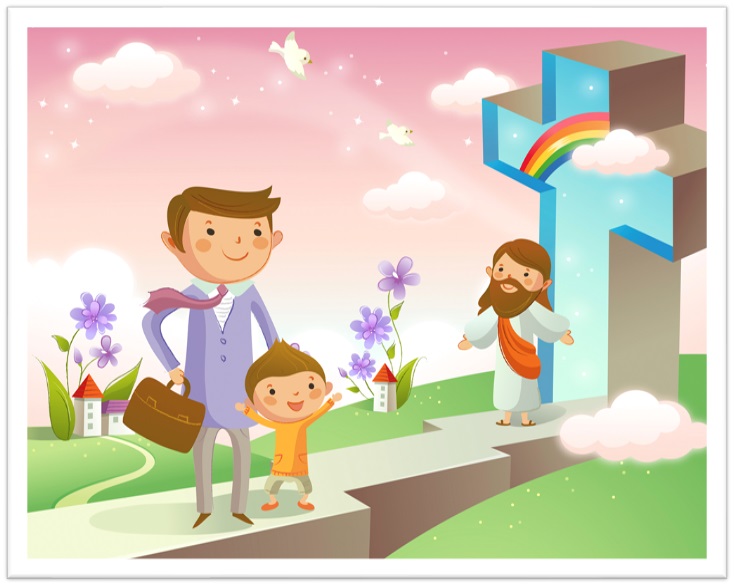 TÌM Ô CHỮ
1
HÀNG
 DỌC
2
3
4
5
6
7
8
1.	ÔNG CHỦ HỨA TRẢ CHO NHỮNG NGƯỜI LÀM VIỆC CHO ÔNG BAO NHIÊU QUAN TIỀN?
2.	TÔI MUỐN CHO NGƯỜI VÀO LÀM … … NÀY CŨNG ĐƯỢC BẰNG BẠN ĐÓ
3.	MẤY NGƯỜI SAU CHÓT NÀY CHỈ LÀM CÓ MỘT GIỜ, THẾ MÀ ÔNG LẠI COI HỌ … … VỚI CHÚNG TÔI.
4.	ÔNG CHỦ THUÊ NHỮNG NGƯỜI THỢ LÀM VIỆC Ở ĐÂU?
5.	CẢ CÁC ANH NỮA, HÃY ĐI VÀO VƯỜN NHO, TÔI SẼ TRẢ CHO CÁC ANH HỢP LẼ … …
6.	THẾ LÀ NHỮNG KẺ ĐỨNG CHÓT SẼ ĐƯỢC LÊN HÀNG ĐẦU, CÒN NHỮNG KẺ … … SẼ PHẢI XUỐNG HÀNG CHÓT
7.	NÀY BẠN, TÔI ĐÂU CÓ … … … VỚI BẠN.
8.	CHÚNG TÔI LÀ NHỮNG NGƯỜI ĐÃ PHẢI LÀM VIỆC NẶNG NHỌC CẢ NGÀY, LẠI CÒN BỊ NẮNG NÔI … …
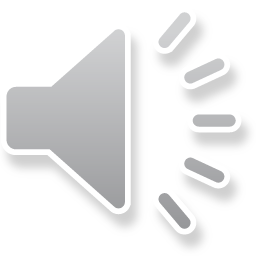 Học với Giê-su - Học cùng Giê-su
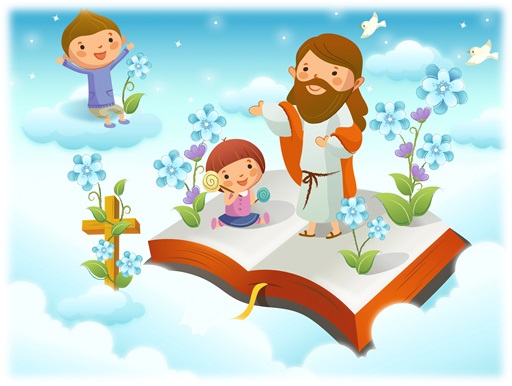 TRẮC NGHIỆM
1. Khi thấy những người chưa có công việc, ông chủ đã đối xử thế nào?
A
B
C
D
Ông giết chết họ
Ông mời họ vào làm việc
Ông mời họ uống nước
Ông đuổi đi
Ông mời họ vào làm việc
A
Đáp án
2. Khi trả tiền công, ông chủ đã hành động như thế nào?
A
B
C
D
Ông đã nợ tiền công của họ
Trả cho người đến đầu 1 quan tiền
Trả cho người đến đầu nhiều hơn
Trả cho tất cả mọi người 1 quan tiền
Trả cho tất cả mọi người 1 quan tiền
C
Đáp án
3. Ông chủ trả lương đúng hay sai? Tại sao?
Đáp án
ÔNG CHỦ ĐÃ GIỮ ĐÚNG LỜI HỨA. VIỆC TRẢ LƯƠNG CHO NGƯỜI ĐẾN SAU CÙNG BẰNG VỚI NGƯỜI ĐẾN ĐẦU TIÊN CHỈ THỂ HIỆN LÒNG QUẢNG ĐẠI CỦA ÔNG.
4. Việc ông chủ cho người đến sau cùng cũng được lợi giống người đến sớm thể hiện điều gì?
A
B
C
D
Thiên Chúa bao dung
Thiên Chúa bất công
Không cần làm nhiều
Thiên Chúa thuê con người làm việc
Thiên Chúa bao dung
D
Đáp án
THIẾU NHI YÊU CHÚA
Em đã và sẽ làm gì làm gì để được Thiên Chúa trả công?